Ledelsesgitteret
Robert R
BLAKE
Amerikanske management teoretiker21. januar 1918 – 20. juni 2004
Jane S
MOUTON
Amerikanske management teoretiker15. april 1930 – 7. december 1987
[Speaker Notes: psykologerne Robert Blake og Jane Moutons ”Managerial
Grid”, på dansk ”Ledergitteret” fra 1964
Dr. Robert R. Blake (January 21, 1918 – June 20, 2004) was an American management theoretician. He did pioneer work the field of organizational dynamics.
Jane Srygley Mouton (April 15, 1930 in Port Arthur, Texas - December 7, 1987) was a management theorist, remembered in particular for developing the Managerial grid model with Robert Blake.
The Grid came into existence when Blake and Mouton were hired as consultants by Exxon. It was during this time that their supposedly combined efforts produced the grid as a method of finding a median between McGregor’s Theory X and Theory Y workers (Capstone, 2003). Originally, their work was reflected upon the National Training Laboratories (NTL) who they had worked with as a means of bringing their ideas into the organizations (Kleiner, 1996).

Robert Blake og Jane Mouton var to amerikanske management teoretiker, som offentliggjorde ledergitteret i 1964. De udviklede det i fællesskab, mens de arbejde som konsulenter for det amerikanske energiselskab Exxon. De ønskede at give et mere nuanceret billede af lederen end, det du får ved at bruge McGregor’s X og Y teori.]
Hensyn 
personale
9
9,9
1,9
8
7
6
5,5
5
4
3
2
Hensyn 
produktion
1
1,1
9,1
2
1
5
7
3
9
4
6
8
[Speaker Notes: Kig nu kritisk på resultaterne af disse ledelsessituationer, lander du det samme sted, når du bliver presset som leder? Skal du arbejde mere med Hensyn til Personalet eller med Hensyn til Produktionen for at bevæge dig mod 9,9?]
Mere om emnet på: 



www.ForklarMigLige.dk
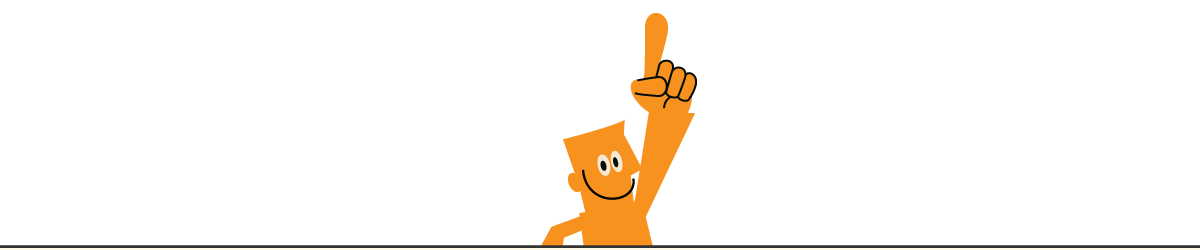